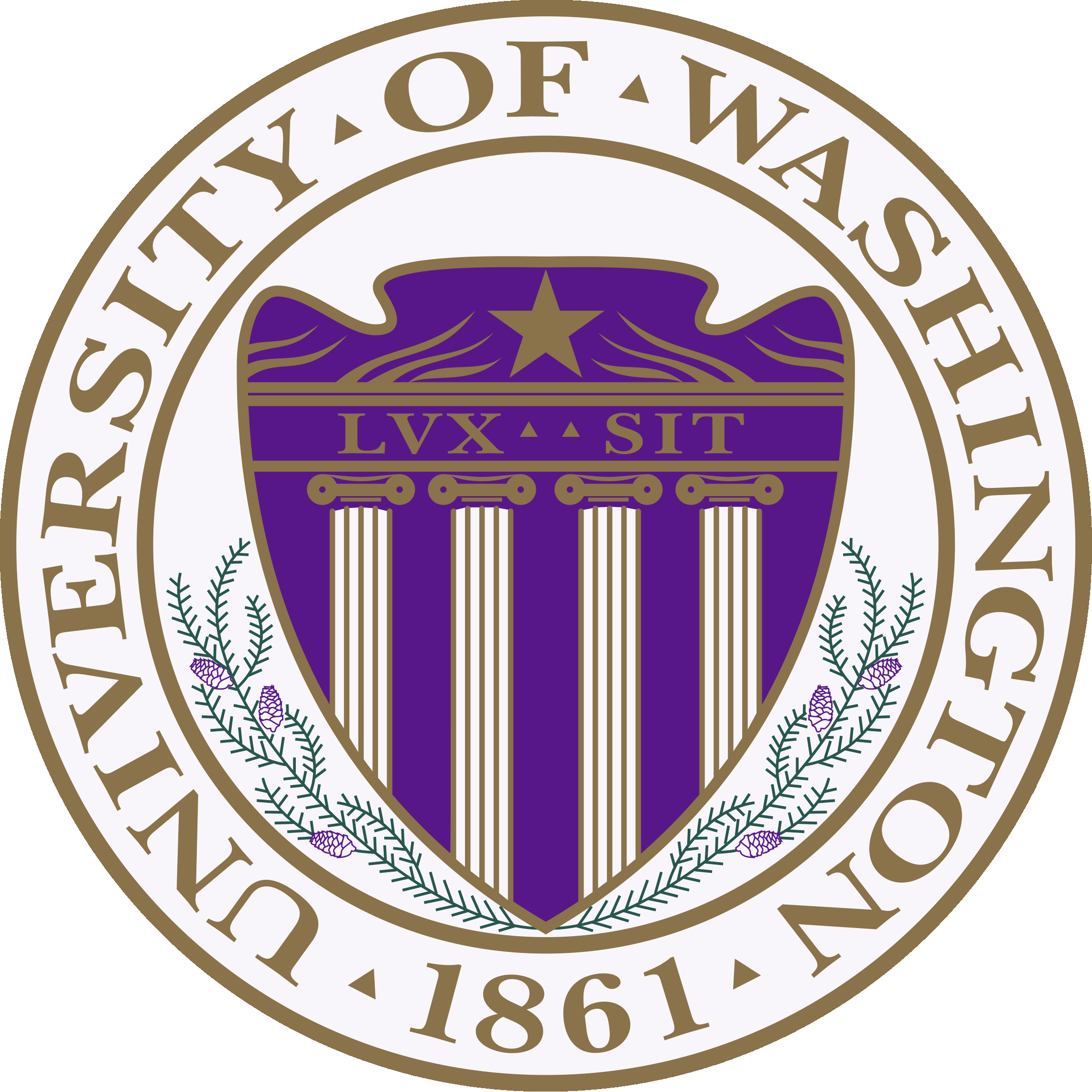 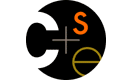 CSE373: Data Structures & AlgorithmsLecture 7: AVL Trees
Nicki Dell
Spring 2014
Spring 2014
CSE373: Data Structures & Algorithms
1
Announcements
HW2 due start of class Wednesday 16th April
TA sessions this week
Tuesday: More help with homework 2
Thursday: Binary Search Trees and AVL Trees

Last lecture: Binary Search Trees
Today… AVL Trees
Spring 2014
CSE373: Data Structures & Algorithms
2
Review: Binary Search Tree (BST)
Structure property (binary tree)
Each node has  2 children
Result: keeps operations simple

Order property
All keys in left subtree smallerthan node’s key
All keys in right subtree largerthan node’s key
Result: easy to find any given key
8
5
11
2
6
10
12
4
7
9
14
13
Spring 2014
CSE373: Data Structures & Algorithms
3
BST: Efficiency of Operations?
Problem: operations may be inefficient if BST is unbalanced. 

Find, insert, delete
O(n) in the worst case
BuildTree
O(n2) in the worst case
Spring 2014
CSE373: Data Structures & Algorithms
4
How can we make a BST efficient?
Observation
BST: the shallower the better!

Solution:  Require and maintain a Balance Condition that
Ensures depth is always O(log n)     – strong enough!
Is efficient to maintain         		   – not too strong!
When we build the tree, make sure it’s balanced. 

BUT…Balancing a tree only at build time is insufficient because sequences of operations can eventually transform our carefully balanced tree into the dreaded list 

So, we also need to also keep the tree balanced as we perform operations.
Spring 2014
CSE373: Data Structures & Algorithms
5
Potential Balance Conditions
Left and right subtrees of the roothave equal number of nodes



2.	Left and right subtrees of the roothave equal height
Too weak!
Height mismatch example:
Too weak!
Double chain example:
Spring 2014
CSE373: Data Structures & Algorithms
6
Potential Balance Conditions
Left and right subtrees of every nodehave equal number of nodes



Left and right subtrees of every nodehave equal height
Too strong!
Only perfect trees (2n – 1 nodes)
Too strong!
Only perfect trees (2n – 1 nodes)
Spring 2014
CSE373: Data Structures & Algorithms
7
Adelson-Velskii and Landis
The AVL Balance Condition
Left and right subtrees of every node have heights differing by at most 1

Definition:  balance(node) = height(node.left) – height(node.right)

AVL property:   for every node x,   –1  balance(x)  1   

Ensures small depth
Will prove this by showing that an AVL tree of heighth must have a number of nodes exponential in h 
	(i.e. height must be logarithmic in number of nodes)

Efficient to maintain
Using single and double rotations
8
Spring 2014
CSE373: Data Structures & Algorithms
The AVL Tree Data Structure
An AVL tree is a self-balancing binary search tree.

Structural properties
Binary tree property (same as BST)
Order property (same as for BST)

Balance property:balance of every node is between -1 and 1

Result: Worst-case depth is O(log n) 

Named after inventors Adelson-Velskii and Landis (AVL)
First invented in 1962
Spring 2014
CSE373: Data Structures & Algorithms
9
[Speaker Notes: So, AVL trees will be Binary Search Trees with one extra feature:

They balance themselves!

The result is that all AVL trees at any point will have a logarithmic asymptotic bound on their depths]
Is this an AVL tree?
3
6
1
2
4
8
0
0
1
1
11
7
0
0
12
10
Yes! Because the left and right subtrees of every node have heights differing by at most 1
Spring 2014
CSE373: Data Structures & Algorithms
10
Is this an AVL tree?
4
6
3
1
4
8
2
0
0
0
1
5
7
11
1
3
0
2
Nope! The left and right subtrees of some nodes (e.g. 1, 4, 6) have heights that differ by more than 1
Spring 2014
CSE373: Data Structures & Algorithms
11
Proving O(log n) depth bound
The shallowness bound
Let S(h) = the minimum number of nodes in an AVL tree of height h
If we can prove that S(h) grows exponentially in h, then a tree with n nodes has a logarithmic height

Step 1: Define S(h) inductively using AVL property
S(-1)=0, S(0)=1, S(1)=2
For h 1, S(h) = 1+S(h-1)+S(h-2)

Step 2: Show this recurrence grows exponentially
Can prove for all h,  S(h) > h – 1 where
	 is the golden ratio, (1+5)/2, about 1.62
Growing faster than 1.6h is “plenty exponential”
It does not grow faster than 2h
h
h-2
h-1
= m(h-1) + m(h-2) + 1
Spring 2014
12
[Speaker Notes: If h is a min-size AVL tree, it has to have this structure (diagram)  (okay to switch left-right subtrees).  Ask why.
Note that each subtree is an AVL tree, by definition.  Since the goal is to minimize the size of the tree, might as well choose the minimum h-2 and h-1 trees.
m(h) = m(h-1) + m(h-2) + 1]
Before we prove it
Good intuition from plots comparing:
S(h) computed directly from the definition
h which is ((1+5)/2) h
S(h) is always bigger, up to trees with huge numbers of nodes
Graphs aren’t proofs, so let’s prove it
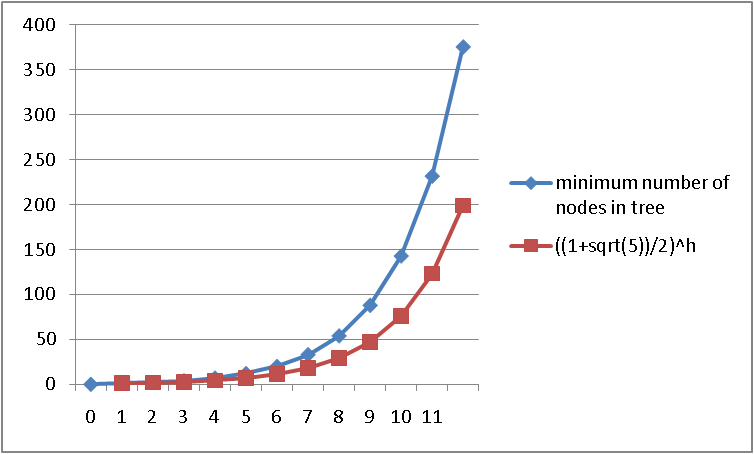 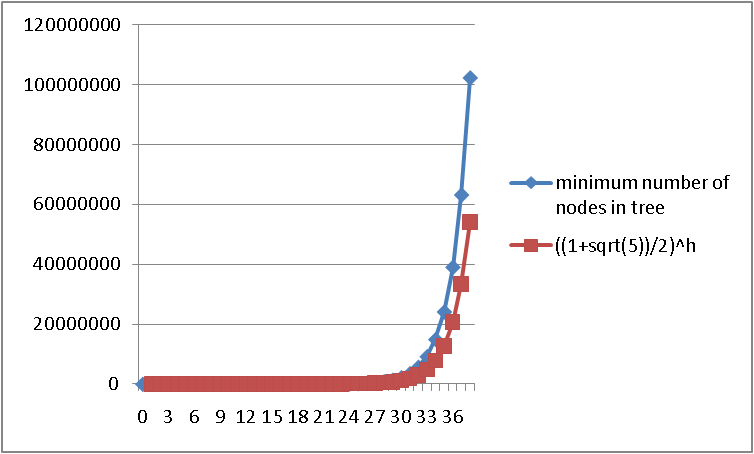 Spring 2014
CSE373: Data Structures & Algorithms
13
The Golden Ratio
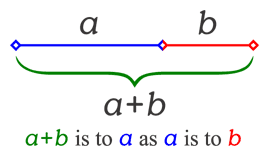 This is a special number!
Definition: If (a+b)/a = a/b, then a = b

The longer part (a) divided by the smaller part (b) is also equal to the whole length (a+b) divided by the longer part (a)

Since the Renaissance, many artists and architects have proportioned their work (e.g., length:height) to approximate the golden ratio. 
The most pleasing and beautiful shape.
Spring 2014
CSE373: Data Structures & Algorithms
The Golden Ratio
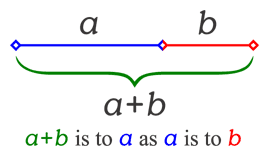 This is a special number!
We will use one special arithmetic fact about  :

		   2
= ((1+51/2)/2)2  
  = (1 + 2*51/2 + 5)/4	
  = (6 + 2*51/2)/4 		
	= (3 + 51/2)/2 	
	= (2 + 1 + 51/2)/2 
 	= 2/2 + 1/2 + 51/2/2
  = 1 + (1 + 51/2)/2
  = 1 + 
Spring 2014
CSE373: Data Structures & Algorithms
Prove that S(h) grows exponentially in h(then a tree with n nodes has a logarithmic height)
S(h) = the minimum number of nodes in an AVL tree of height h




Theorem: For all h  0, S(h) > h – 1 

Proof: By induction on h
Base cases:
S(0) = 1  >   0 – 1 = 0		 
S(1) = 2  >   1 – 1  0.62
S(-1)=0, S(0)=1, S(1)=2

For h 1, S(h) = 1+S(h-1)+S(h-2)
Spring 2014
CSE373: Data Structures & Algorithms
16
Prove that S(h) grows exponentially in h(then a tree with n nodes has a logarithmic height)
S(h) = the minimum number of nodes in an AVL tree of height h



Inductive case (k > 1):
	Assume S(k) > k – 1 and S(k-1) > k-1 – 1
	Show S(k+1) > k+1 – 1
	S(k+1) = 1 + S(k) + S(k-1)	by definition of S
		    > 1 + k – 1 + k-1 – 1	by induction
                 >  k + k-1 – 1            by arithmetic (1-1=0)
                 > k-1 ( + 1) – 1	by arithmetic (factor k-1 )
	            > k-1 2 – 1                 by special property of  (2 =  + 1)
                 > k+1 – 1                    by arithmetic (add exponents)
S(-1)=0, S(0)=1, S(1)=2

For h 1, S(h) = 1+S(h-1)+S(h-2)
Spring 2014
CSE373: Data Structures & Algorithms
17
Good news
Proof means that if we have an AVL tree, then find is O(log n)
Recall logarithms of different bases > 1 differ by only a constant factor

But as we insert and delete elements, we need to:
Track balance
Detect imbalance
Restore balance
Spring 2014
CSE373: Data Structures & Algorithms
18
An AVL Tree
Node object
10
key
3
…
value
10
3
height
2
2
children
5
20
1
1
0
0
15
30
2
9
0
0
7
17
Track height at all times!
Spring 2014
CSE373: Data Structures & Algorithms
19
[Speaker Notes: Here’s a revision of that tree that’s balanced. (Same values, similar tree)
This one _is_ an AVL tree (and isn’t leftist).
I also have here how we might store the nodes in the AVL tree.
Notice that I’m going to keep track of height all the time. WHY?]
AVL tree operations
AVL find: 
Same as BST find

AVL insert: 
First BST insert, then check balance and potentially “fix” the AVL tree
Four different imbalance cases

AVL delete: 
The “easy way” is lazy deletion
Otherwise, do the deletion and then check for several imbalance cases (we will skip this)
Spring 2014
CSE373: Data Structures & Algorithms
20
Insert: detect potential imbalance
Insert the new node as in a BST (a new leaf)
For each node on the path from the root to the new leaf, the insertion may (or may not) have changed the node’s height
So after insertion in a subtree, detect height imbalance and perform a rotation to restore balance at that node

All the action is in defining the correct rotations to restore balance

Fact that an implementation can ignore:
There must be a deepest element that is imbalanced after the insert (all descendants still balanced)
After rebalancing this deepest node, every node is balanced
So at most one node needs to be rebalanced
Spring 2014
CSE373: Data Structures & Algorithms
21
Case #1: Example
Insert(6)
Insert(3)
Insert(1)

Third insertion violates balance property
happens to be at the root

What is the only way to fix this?
0
1
2
6
6
6
0
1
1
3
3
3
0
0
0
6
1
1
Spring 2014
CSE373: Data Structures & Algorithms
22
Fix: Apply “Single Rotation”
Single rotation: The basic operation we’ll use to rebalance
Move child of unbalanced node into parent position
Parent becomes the “other” child (always okay in a BST!)
Other subtrees move in only way BST allows (next slide)
AVL Property violated at node 6
1
2
3
6
1
0
0
3
1
6
0
1
Child’s new-height = old-height-before-insert
Spring 2014
CSE373: Data Structures & Algorithms
23
The example generalized
Insertion into left-left grandchild causes an imbalance
1 of 4 possible imbalance causes (other 3 coming up!)
Creates an imbalance in the AVL tree (specifically a  is imbalanced)
h+2
a
h+3
a
h+1
h+2
h
b
h
b
Z
Z
h
h
h+1
h
X
Y
X
Y
Spring 2014
CSE373: Data Structures & Algorithms
24
The general left-left case
So we rotate at a
Move child of unbalanced node into parent position
Parent becomes the “other” child
Other sub-trees move in the only way BST allows: 
using BST facts: X < b < Y < a < Z
h+2
h+3
b
a
h+2
h+1
h
a
b
Z
h
h+1
h+1
h
h
X
Y
Y
Z
X
A single rotation restores balance at the node
To same height as before insertion, so ancestors now balanced
Spring 2014
CSE373: Data Structures & Algorithms
25
Another example: insert(16)
15
8
22
24
19
4
10
6
3
17
20
16
15
8
19
22
4
10
17
16
20
24
6
3
Spring 2014
CSE373: Data Structures & Algorithms
26
The general right-right case
Mirror image to left-left case, so you rotate the other way
Exact same concept, but need different code
h+3
a
h+2
b
h+2
h
h+1
X
b
h+1
a
Z
h
h
h
h+1
Y
Z
X
Y
Spring 2014
CSE373: Data Structures & Algorithms
27
Two cases to go
Unfortunately, single rotations are not enough for insertions in the left-right subtree or the right-left subtree

Simple example:  insert(1), insert(6), insert(3)
First wrong idea: single rotation like we did for left-left
2
1
1
Violates order 
property!
6
1
6
0
0
3
1
0
3
Spring 2014
CSE373: Data Structures & Algorithms
28
Two cases to go
Unfortunately, single rotations are not enough for insertions in the left-right subtree or the right-left subtree

Simple example:  insert(1), insert(6), insert(3)
Second wrong idea: single rotation on the child of the unbalanced node
2
2
1
1
Still unbalanced!
1
1
6
3
0
0
3
6
Spring 2014
CSE373: Data Structures & Algorithms
29
Sometimes two wrongs make a right 
First idea violated the order property
Second idea didn’t fix balance
But if we do both single rotations, starting with the second, it works!  (And not just for this example.)
Double rotation: 
Rotate problematic child and grandchild
Then rotate between self and new child
2
2
1
1
1
3
1
6
1
3
0
0
0
0
1
6
3
6
Spring 2014
CSE373: Data Structures & Algorithms
30
The general right-left case
h+3
a
h+2
h
b
h+1
X
h
c
h
Z
h-1
V
U
h+2
c
h+3
h+1
a
h+1
h+2
b
a
h
h
c
h
X
h
h+1
h
U
h-1
X
V
b
Z
U
h-1
h
V
Z
Spring 2014
CSE373: Data Structures & Algorithms
31
Comments
Like in the left-left and right-right cases, the height of the subtree after rebalancing is the same as before the insert
So no ancestor in the tree will need rebalancing
Does not have to be implemented as two rotations; can just do:
h+3
h+2
a
c
h+2
h
b
h+1
h+1
h+1
X
h
b
a
c
h
h
Z
h
h-1
h
U
h-1
X
V
V
Z
U
Easier to remember than you may think:
	Move c to grandparent’s position
     Put a, b, X, U, V, and Z in the only legal positions for a BST
Spring 2014
CSE373: Data Structures & Algorithms
32
The last case: left-right
Mirror image of right-left
Again, no new concepts, only new code to write
h+3
h+2
a
c
h+2
h
b
h+1
h+1
h+1
Z
a
b
c
h
h
h
h
U
h-1
X
h
X
V
Z
U
h-1
V
Spring 2014
CSE373: Data Structures & Algorithms
33
Insert, summarized
Insert as in a BST

Check back up path for imbalance, which will be 1 of 4 cases:
Node’s left-left grandchild is too tall
Node’s left-right grandchild is too tall
Node’s right-left grandchild is too tall
Node’s right-right grandchild is too tall

Only one case occurs because tree was balanced before insert

After the appropriate single or double rotation, the smallest-unbalanced subtree has the same height as before the insertion
So all ancestors are now balanced
Spring 2014
CSE373: Data Structures & Algorithms
34
Now efficiency
Worst-case complexity of find: O(log n)
Tree is balanced

Worst-case complexity of insert: O(log n)
Tree starts balanced
A rotation is O(1) and there’s an O(log n) path to root
Tree ends balanced

Worst-case complexity of buildTree: O(n log n)

Takes some more rotation action to handle delete…
Spring 2014
CSE373: Data Structures & Algorithms
35
Pros and Cons of AVL Trees
Arguments for AVL trees:

All operations logarithmic worst-case because trees are always  balanced
Height balancing adds no more than a constant factor to the speed of insert and delete

Arguments against AVL trees:

Difficult to program & debug [but done once in a library!]
More space for height field
Asymptotically faster but rebalancing takes a little time
If amortized (later, I promise) logarithmic time is enough, use splay trees (also in the text)
Spring 2014
CSE373: Data Structures & Algorithms
36